Getting Ready at St. Bridget – Day 1  2018
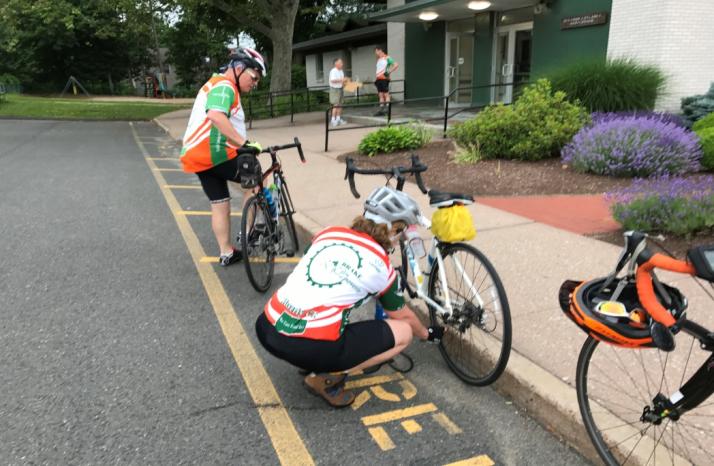 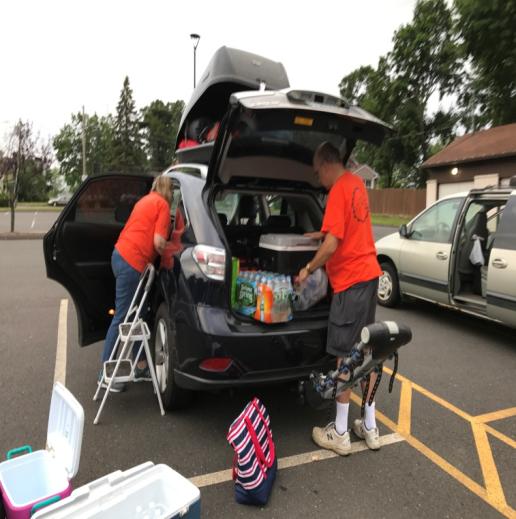 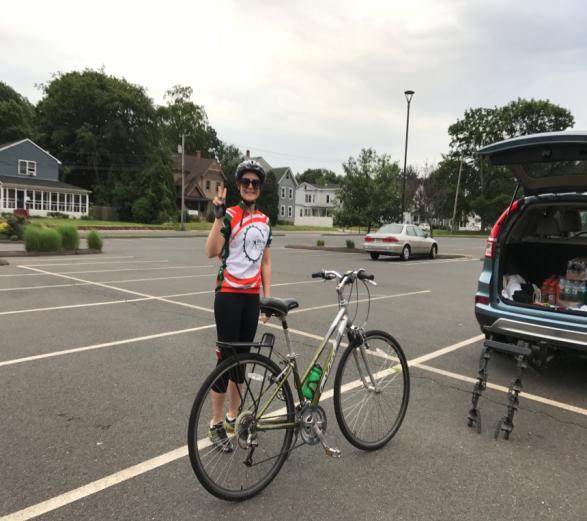 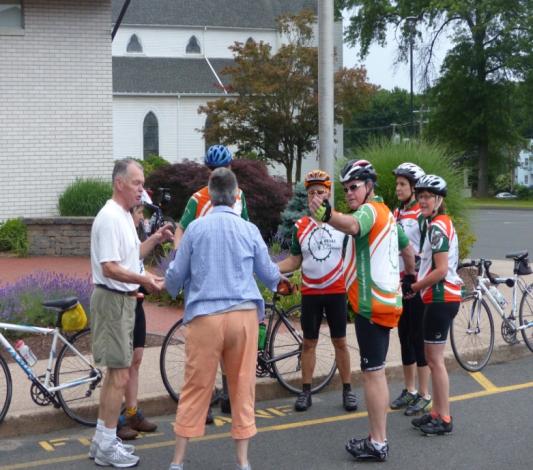 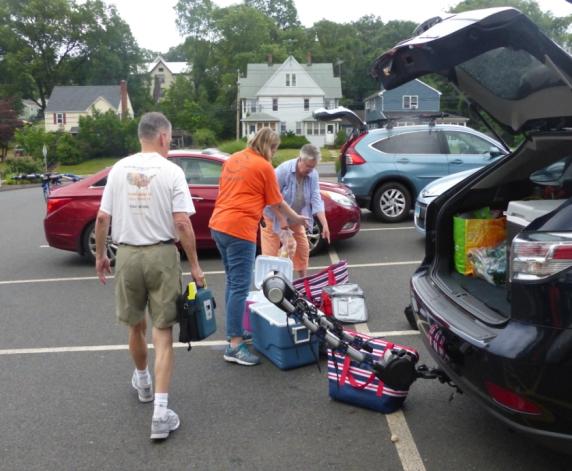 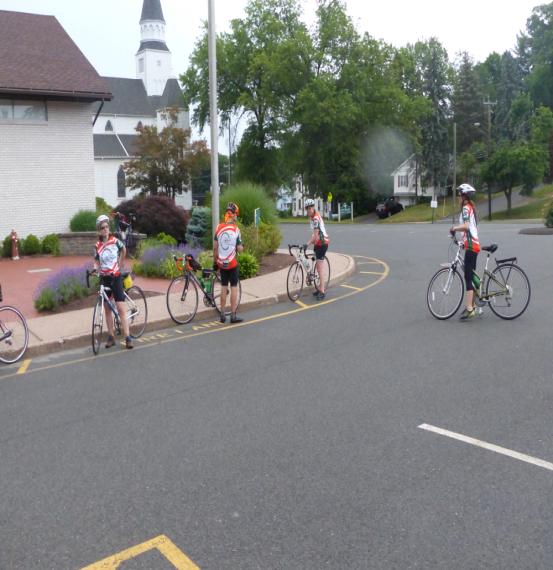 On our way to Sparrows Ministry 2018
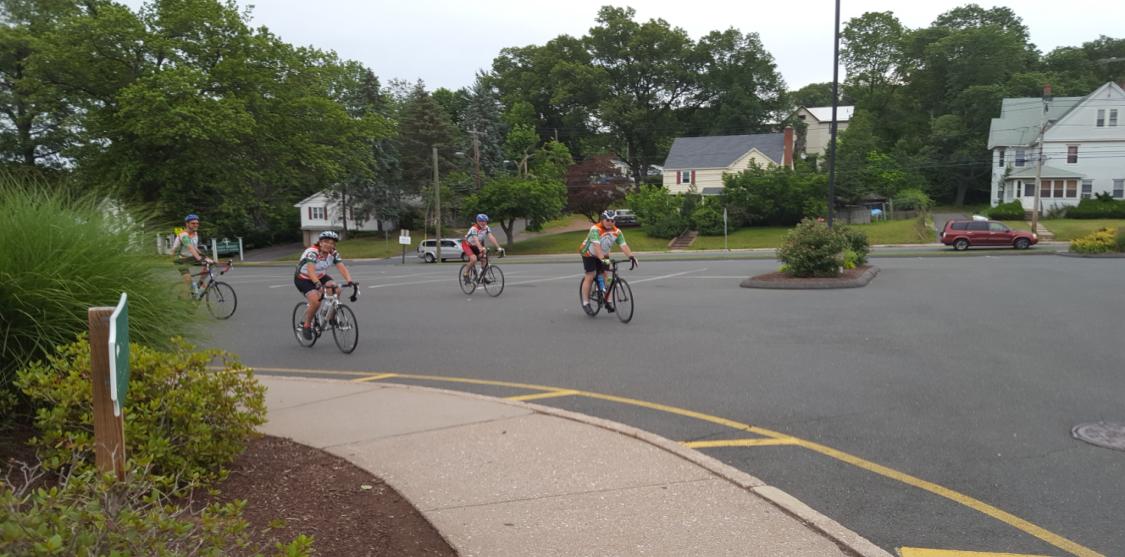 Serving at Sparrows  – Day 1 - 2018
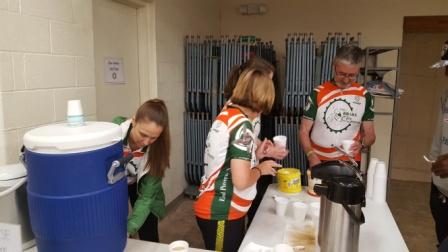 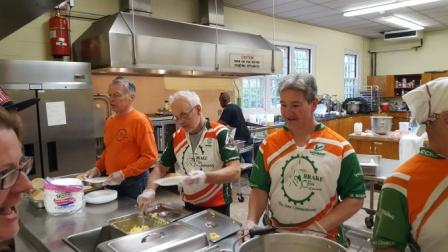 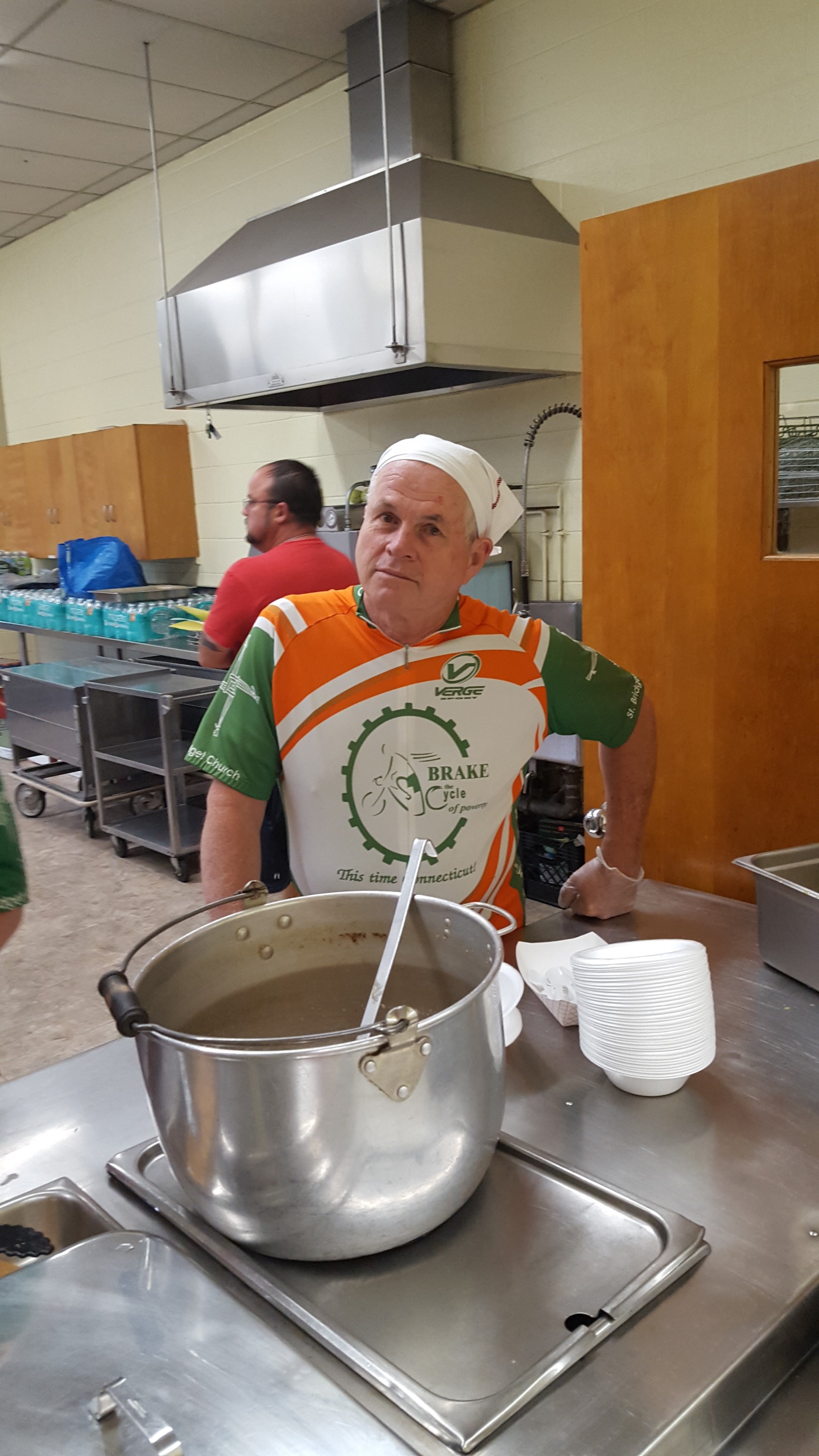 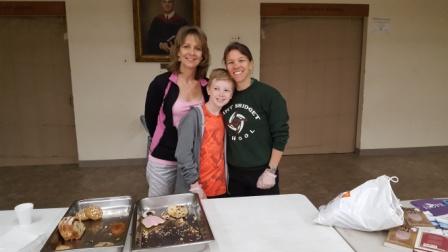 ALL at Sparrows  – Day 1 - 2018
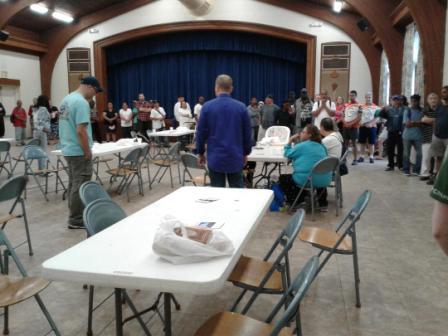 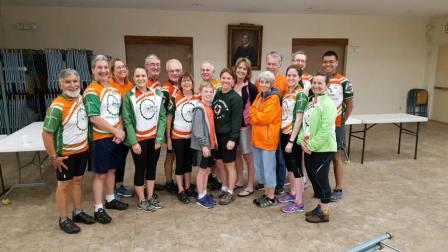 Leaving Sparrows  – Day 1    2018
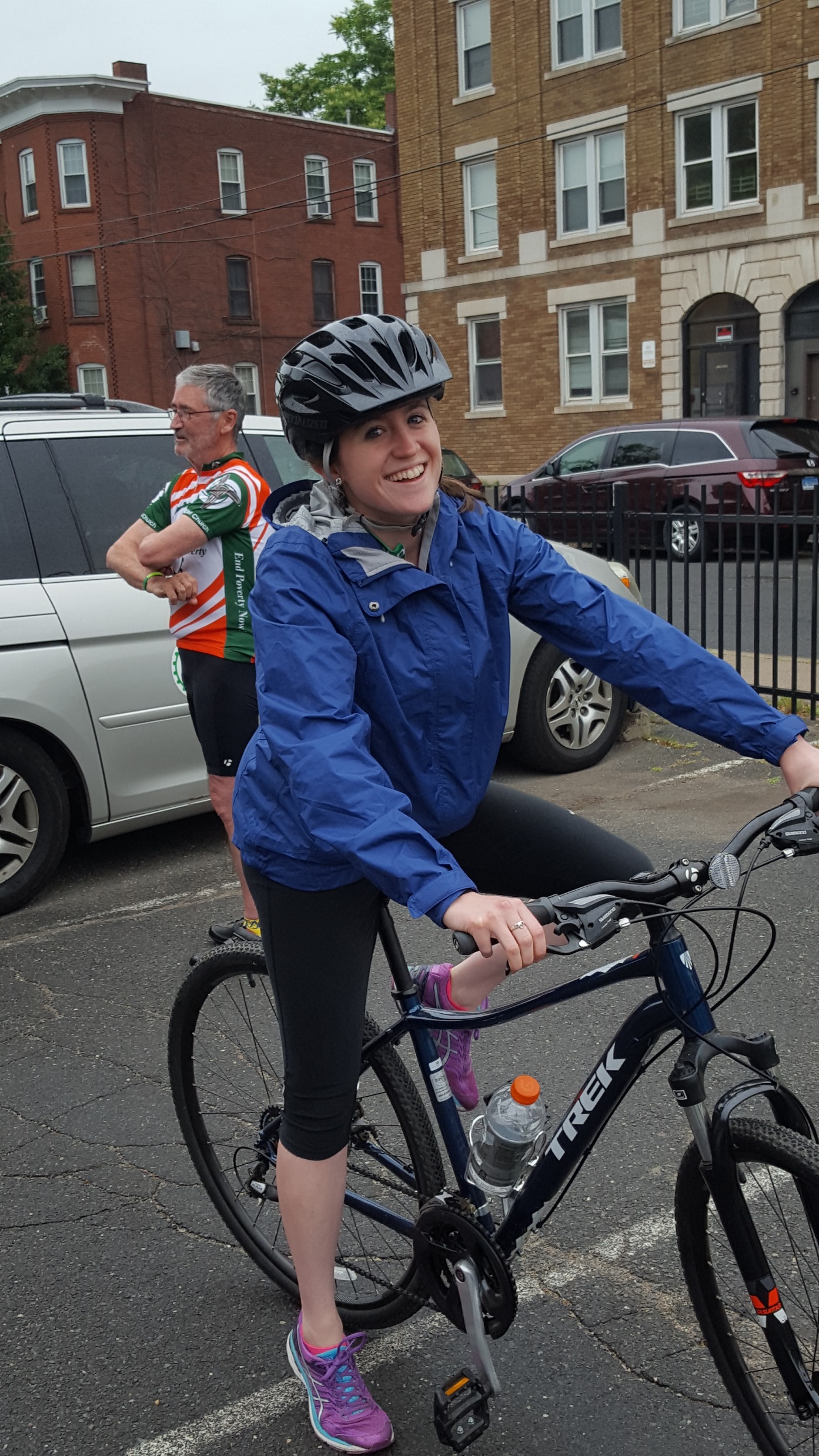 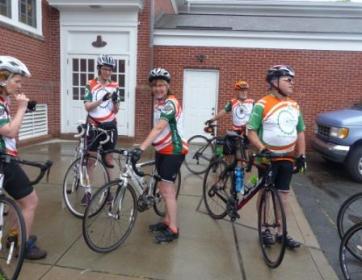 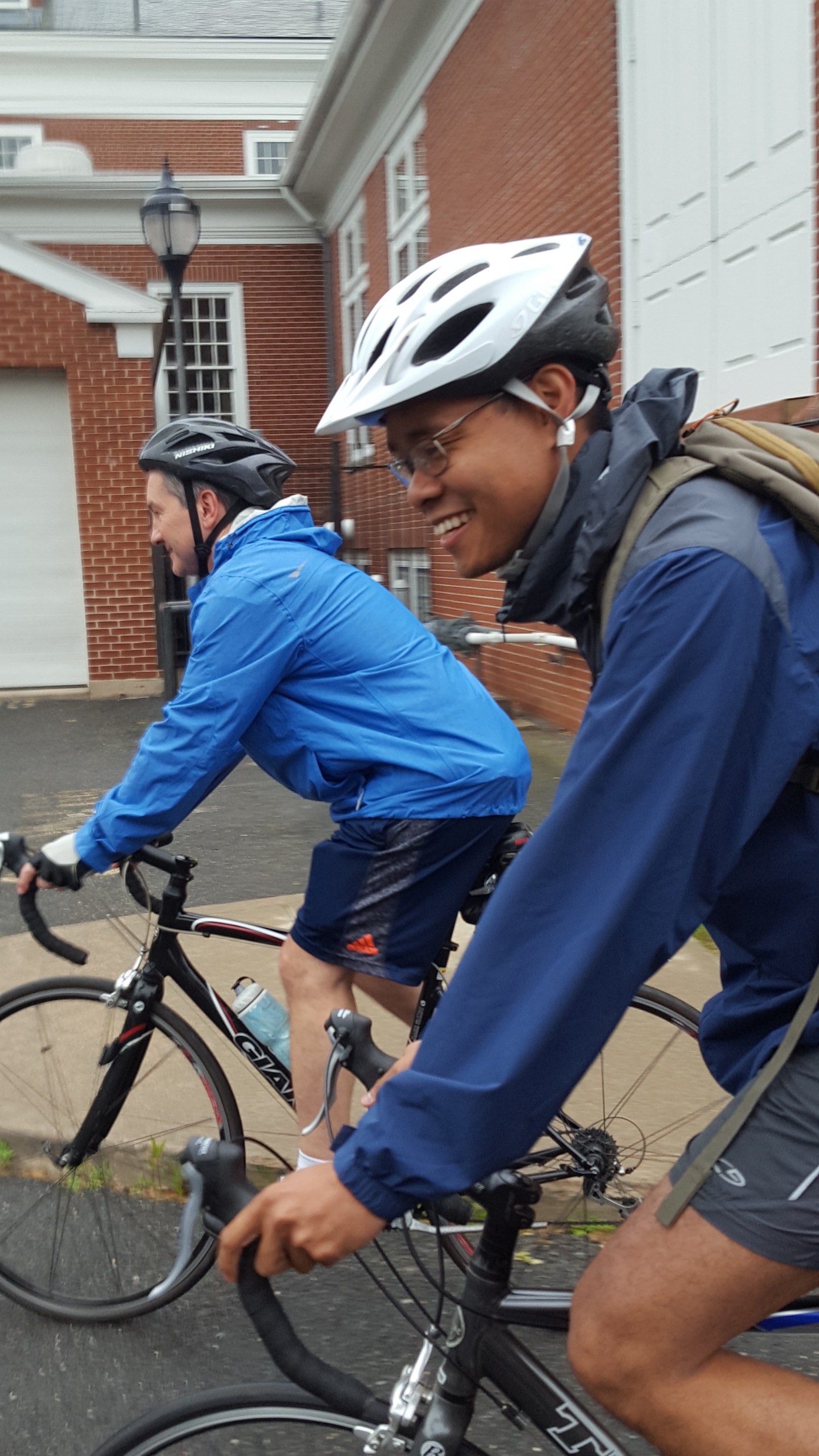 On way to Our Lady of Mount Carmel– Day 1    2018
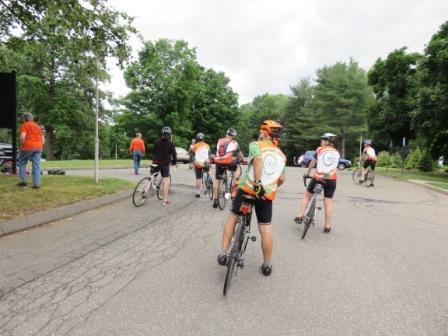 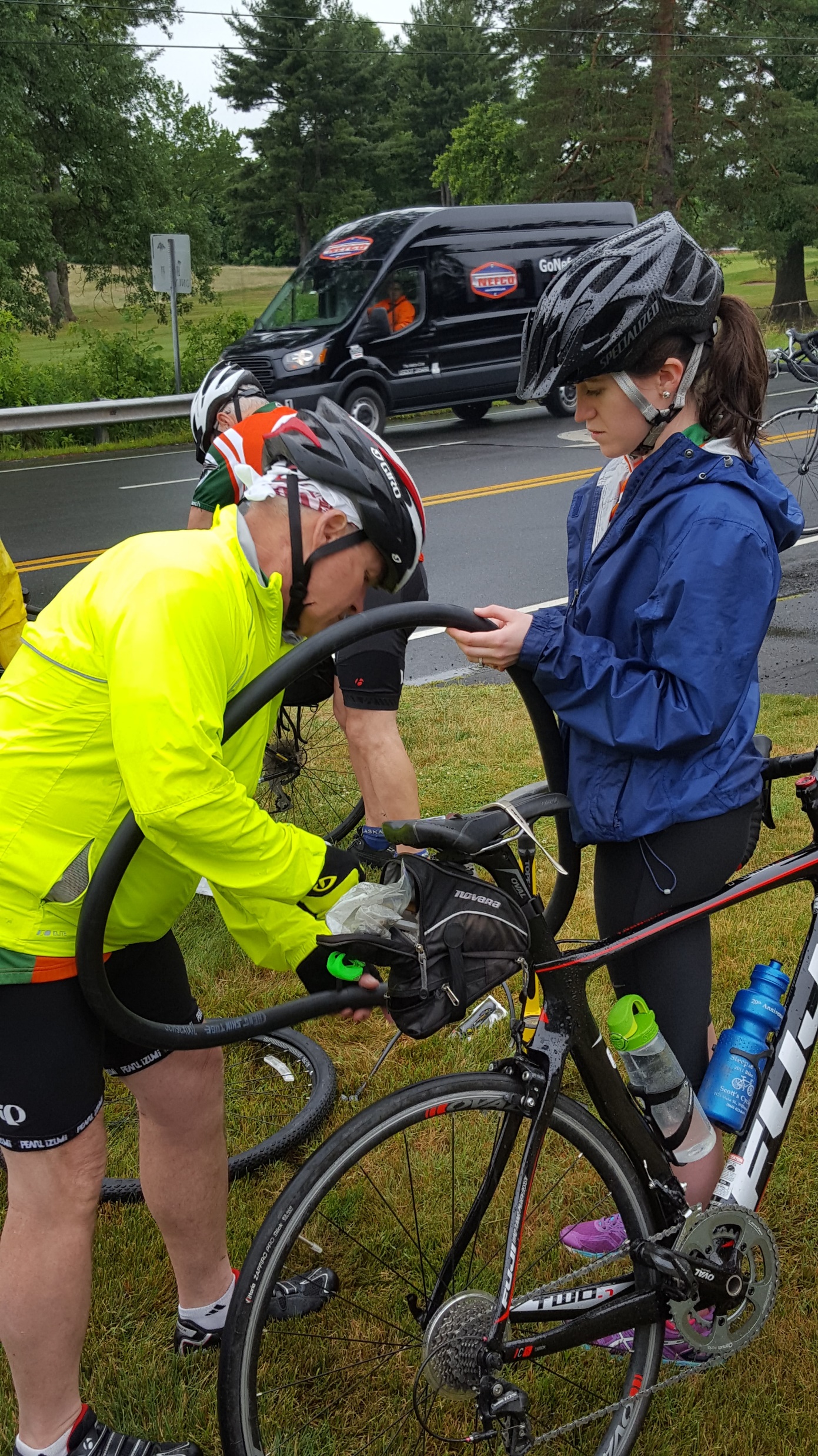 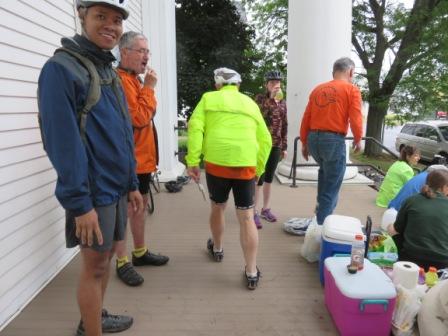 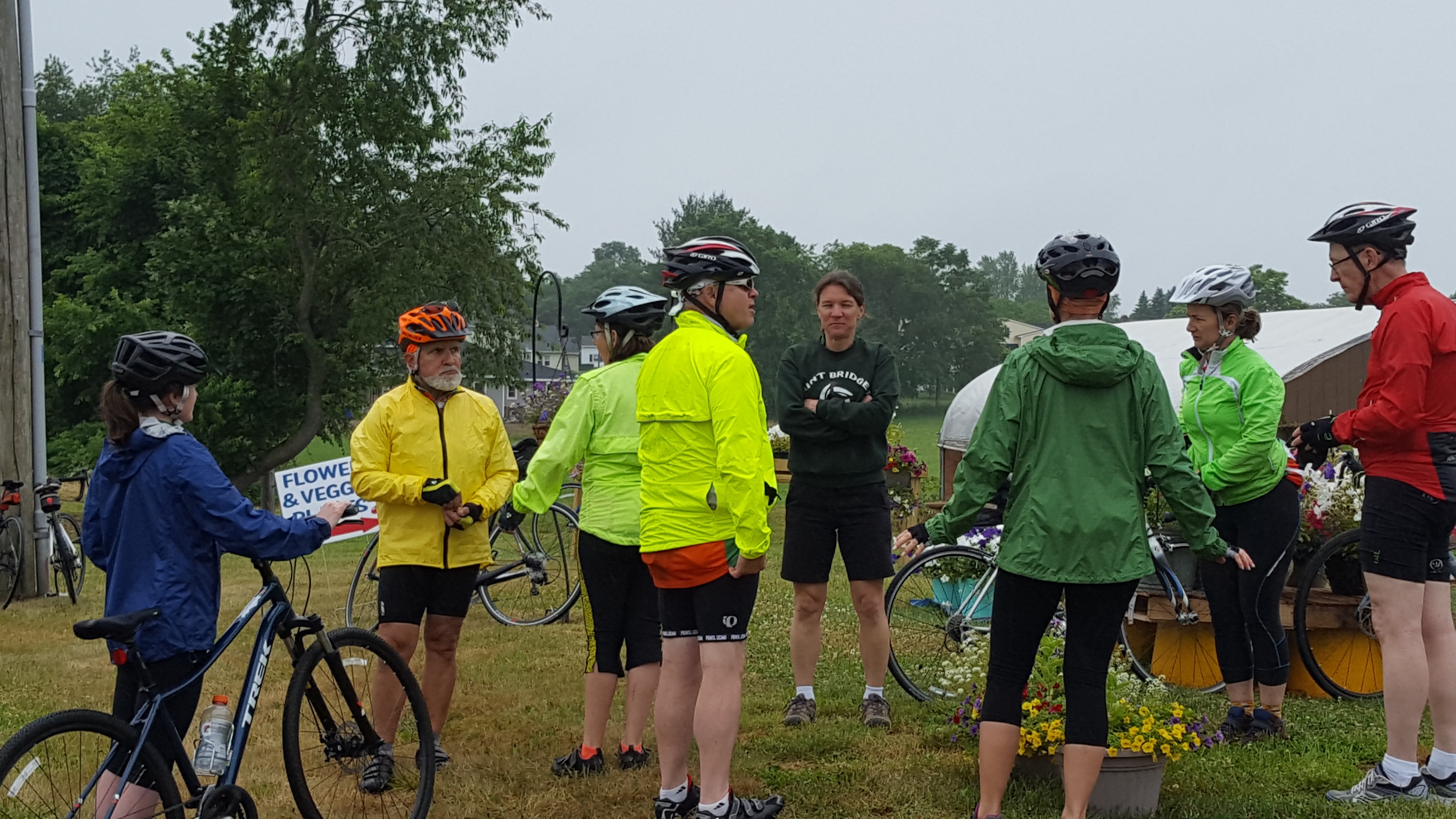 Lunch on the Way
Fixing a Flat Tire
Our Lady of Mount Carmel– Day 1    2018
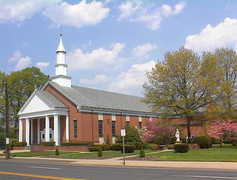 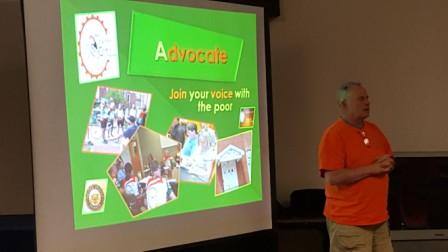 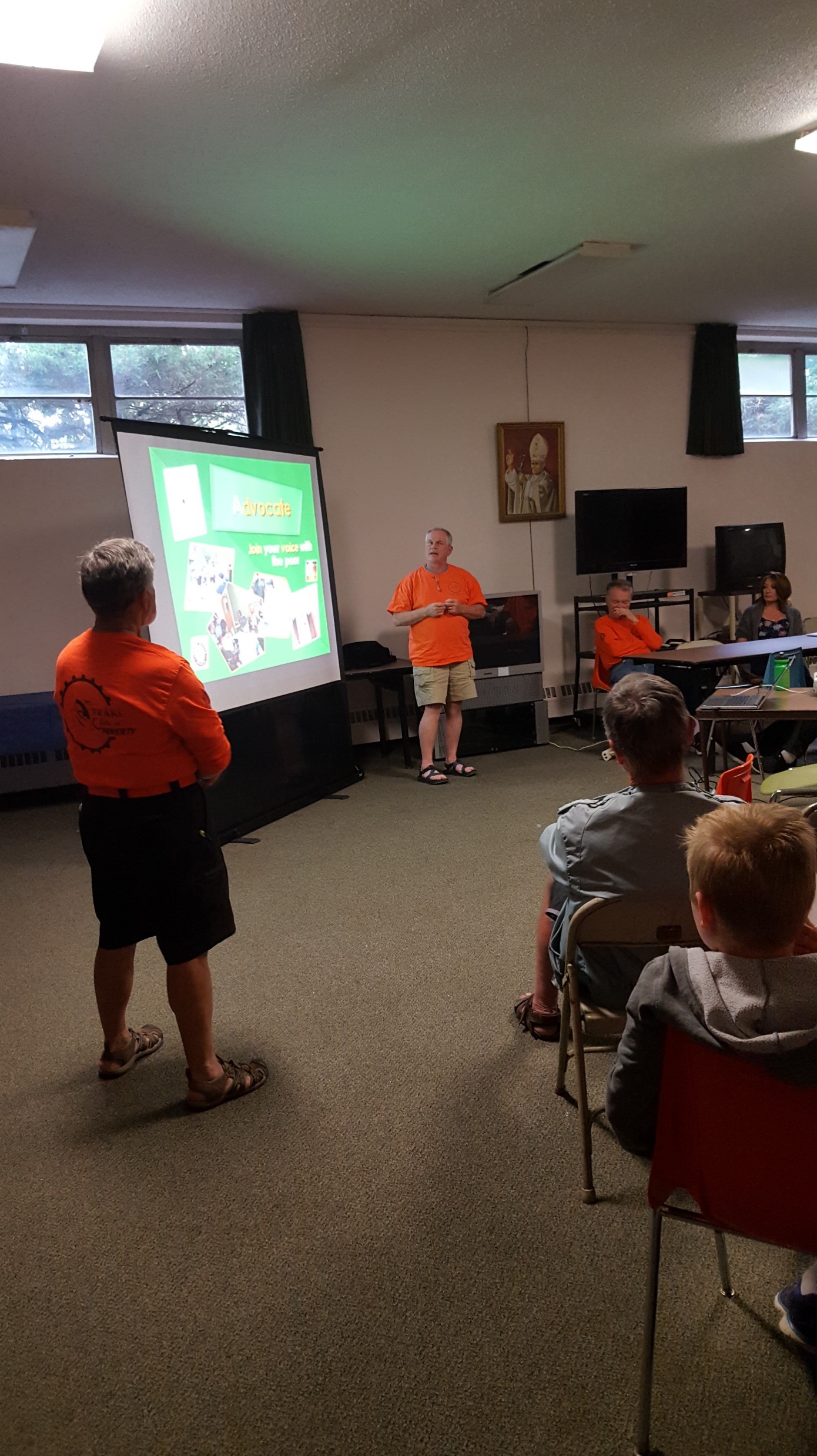 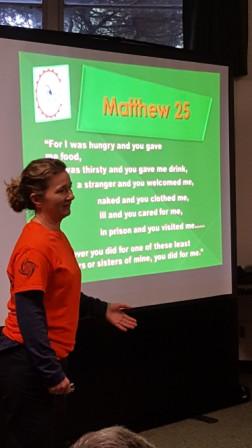 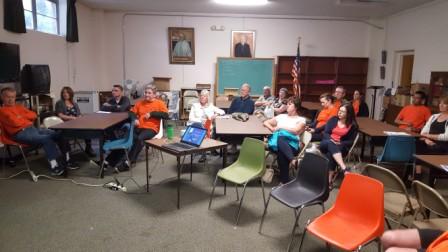 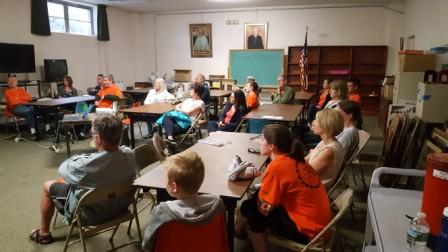 Presenting at Our Lady of Mount Carmel